Additional Company Information
Presentation to
R. A. Miller Industries, Inc

AviaGlobal Group, LLC
5/16/2019
RAMI Background Information
1
Open action items
RAMI-signed NDA
Meeting date confirmation
Thales Contact program
Have names and emails
Need some context: titles, phone, location…
AviaGlobal Group
Alternate certification paths presentation
Additional information for EU pitch
5/17/2019
RAMI Background Information
2
Additional Information
Key company data will:
Help European customers understand RAMI
RAMI will be a solid supplier-partner
RAMI has the financial resources, security and backing to support their customers
Give a sense of why RAMI is so good at what it does
Help place RAMI on the map … literally
Key info
History
Leadership bios
Usual org charts and staff demographics
Pictures of the production area
Drone overhead shot of the facilities
Expansion plans
5/16/2019
RAMI Background Information
3
EXAMPLE
XYZ Avionics at a Glance
Recognized brand; established industry provider who provides affordable products that solve aviation avionics issues
Key provider of avionics solutions for service providers, aircraft & avionics OEMs and aircraft owners/ operators
…
…
…
Series of industry firsts including introduction of transistor circuitry to avionics and pioneering of digital audio for mission intercom systems
Deep technical expertise driving research and product development
Strong R&D in RF (radio frequency) and Digital Audio
Proven flexibility to adapt products and technologies to meet customer needs
5/16/2019
RAMI Background Information
4
EXAMPLE
Location
Grand Haven, Michigan
Near Lake Michigan, 5th largest fresh water lake in the world
Growing community, attractive to …
Near Grand Rapids, 2nd largest city in Michigan; fastest growing city …
53 craft breweries within 10 miles
Grand Haven “Coast Guard City USA”
Former port of call of the largest fresh water whaling fleet
Home of the largest musical fountain
Home of Pere Marquette 1223, sibling to 1225 the “Polar Express” locomotive
World Headquarters of Pronto Pup
Within 50 miles of 27 colleges and universities
Near Holland, Michigan, home the annual Tulip Festival
Major industries:
Tourism, craft beer, sand mining, geocaching, antenna manufacturing
5/16/2019
RAMI Background Information
5
EXAMPLE
Facilities…
5/16/2019
RAMI Background Information
6
The Becker Avionics Group structure
EXAMPLE
XYZ Avionics
Country A
XYZ, SARL
GERMANY
XYZ Avionics
 GmbH
HQ, QA, DEV ICS, 
PROD, Sales
Elbonia
XYZ Avionics
Elbonia 
DEV CNS & ATC
USA Overisel 
XYZ Avionics Inc.
PROD ICS, Sales
CHINA, Beijing
China
Sales
5/16/2019
RAMI Background Information
7
XYZ Avionics Sales Channels – Revenue Streams
EXAMPLE
XYZ Avionics Avionics/Component Manufacturer, 3rd Party Production, Repair & Overhaul
Direct
(Aftermarket)
3rd Party Contract Manufacturing
Repair & Overhaul
Avionics OEM
(Garmin, Selex, Rockwell Collins…)
Aircraft OEM
(Airbus, Pilatus, Bell, Grob, Leonardo…)
Dealers/ Distributors
(Aftermarket)
Aircraft Owner/ Operator
Civil & Military
3rd Party Clients
5/16/2019
RAMI Background Information
8
EXAMPLE
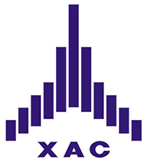 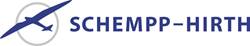 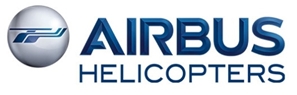 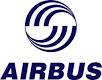 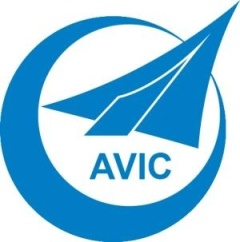 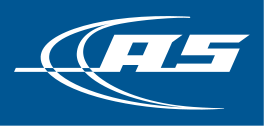 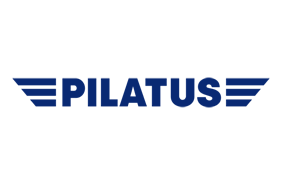 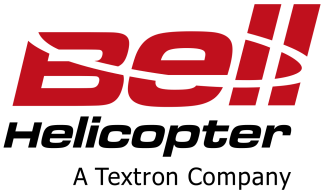 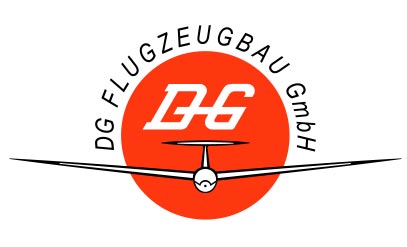 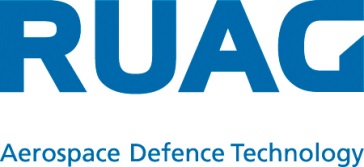 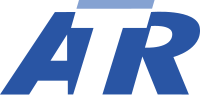 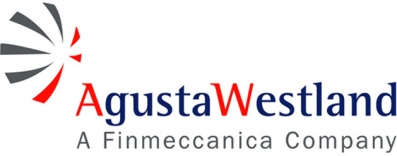 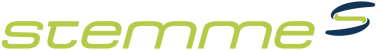 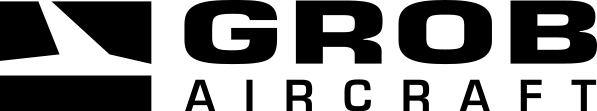 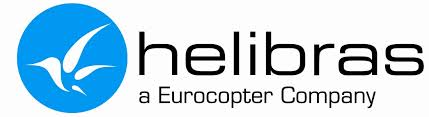 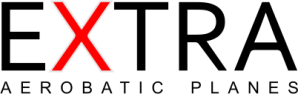 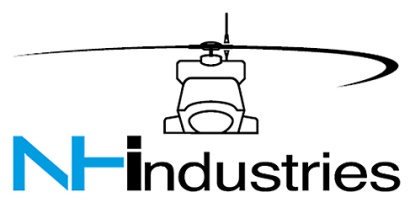 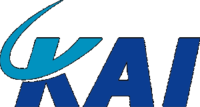 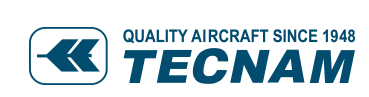 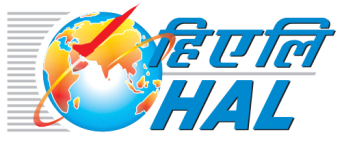 5/16/2019
RAMI Background Information
9
EXAMPLE
5/16/2019
RAMI Background Information
10
R&D Organization and Skills
EXAMPLE
Development department in 14 employees








Responsibilities:
Maintenance of the existing product portfolio (all products)
New Product Development for
Airworthiness Office
5/16/2019
RAMI Background Information
11
R&D Organization and Skills
EXAMPLE
Development department in
33 employees








Responsibilities:
Maintenance of the existing product portfolio for
New Product Development for
5/16/2019
RAMI Background Information
12
Technologies & Expertise
EXAMPLE
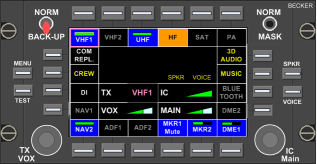 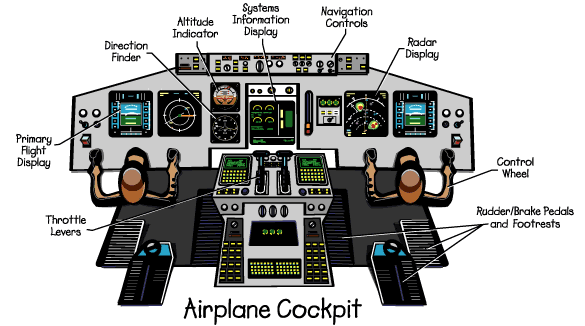 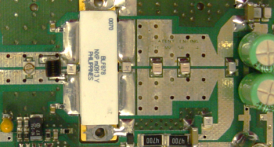 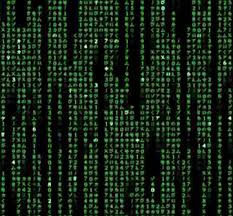 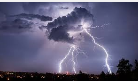 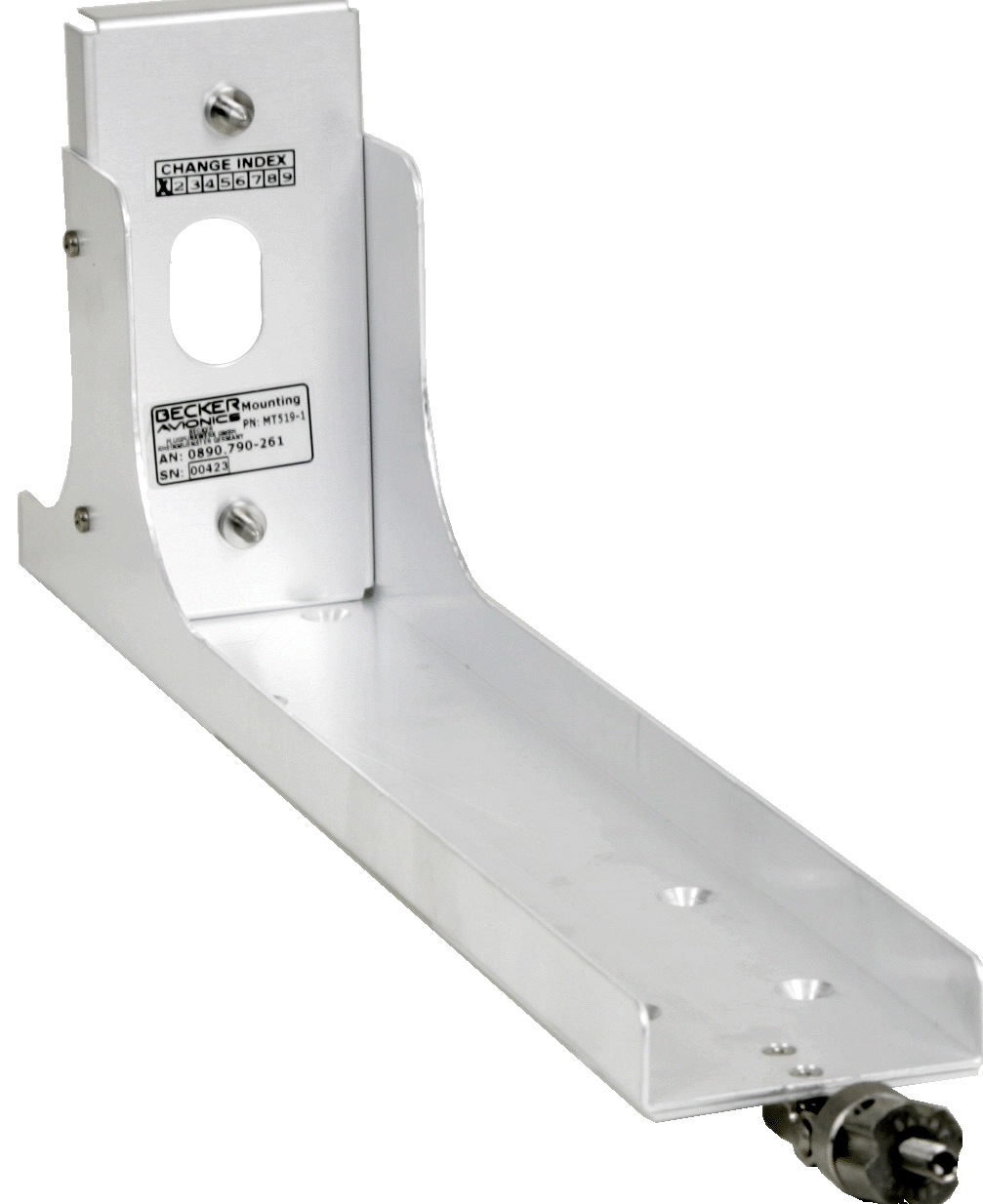 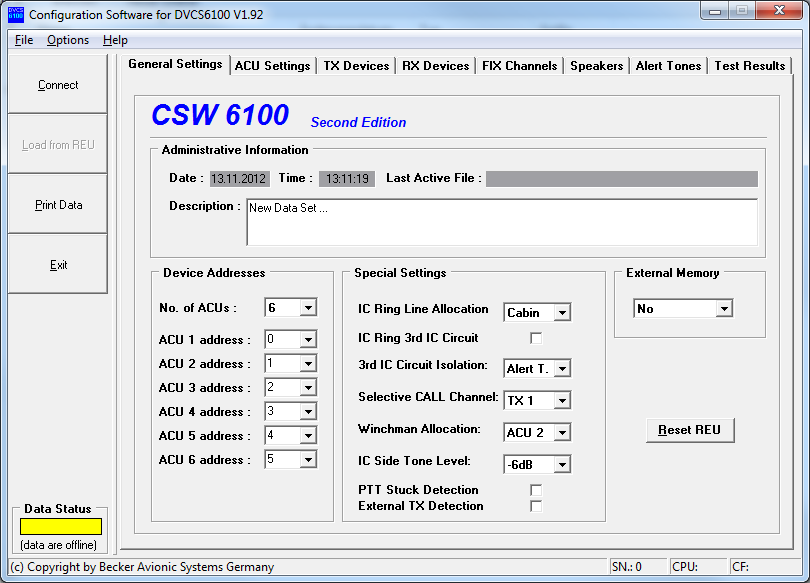 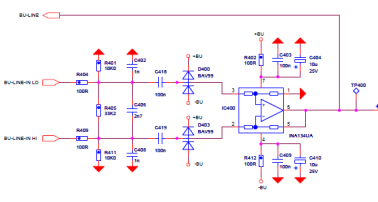 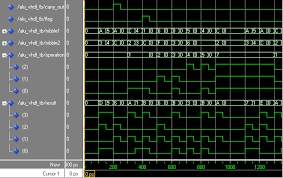 5/16/2019
RAMI Background Information
13
Technologies & Expertise
EXAMPLE
System Engineering
Requirements Engineering: Requirements based design, test and validation
Understanding of mission specific CONOPS (=Concepts of Operations)
Product Architecture & Enabling Systems 
STTE
Reliability Engineering & MTBF prediction acc. MIL HDBK 217f / 217plus
Model Driven Design: Matlab / Simulink


 	Hardware Engineering
 Analog / Digital Audio Hardware
 Power Supplies
 Backup-Circuitry
 Bus-Systems / Interfaces: CAN, Ethernet, ARINC 429, MIL 1533, Bluetooth, 
   RS422/485, Optical Link
5/16/2019
RAMI Background Information
14
Technologies & Expertise
Digital Hardware / Complex Hardware DO-254 (up to DAL B)
Xilinx, Altera, VHDL
FPGA, PLD

RF Engineering
MF-UHF (~300kHz – 1,5GHz) 
Transmitter output power 0.1W up to 500Watt peak power
Modulation Schemes: AM, FM, DPSK, Pulse,…
Antenna design: for example 3 band VHF/UHF antenna
Simulation

HMI
Keypads, Rotary Encoders, Displays, Switches, NVIS, Human Factors ..

Environmental Qualification DO-160 and MIL-Standards
In-house activities: temperature, humidity, vibration, ESD, power input, cond. susceptibility
External: for example HIRF, Sand and Dust, Fungus, Magnetic, indirect lightning and other
EXAMPLE
5/16/2019
RAMI Background Information
15
Technologies & Expertise
EXAMPLE
Mechanical Design
Housings, Mountings: 160mm, DZUS, ARINC 600, 2,5”, 3,25”, Custom
Panels (also NVIS compatible)
Creation & Maintaining Part Lists, Build Standards
Rapid Prototyping with additive Manufacturing technology (w. external supplier)
Design of aluminum injection molding components
Design of plastic injection molding components

Project Management
V-Model + some agile elements
5/16/2019
RAMI Background Information
16
Technologies & Expertise
EXAMPLE
Embedded Realtime Software DO-178 (up to DAL B)
µP: TI OMAP, ARM9, PIC, Fujitsu MB90F54, HCS08, 8-32 bit
DSP 16/32 bit, TI 5xxx, 6xxx, OMAP
Language C

Digital Signal Processing
Algorithms: Mixing, Scaling, AGC, NR, 3D Audio and more

Configuration Software
Windows, C++, C#, Delphi

Test Automation
Windows, C++, C#, Labview
5/16/2019
RAMI Background Information
17
EXAMPLE
Development Tools
Mechanical Engineering
PTC Creo
Windchill
Software Engineering
MS Visual Studio
Code Composer Studio
IBM Rational RT
Vector Cast Hardware Engineering
OrCAD
Xilinx, Altera FPGA Tool-Chains
Model Sim
Pspice, LTspice,WinSmith, 
Config Management
Source Gear Vault
Issue Tracking
Bugzilla
Simulation / System Engineering
Matlab / Simulink
Polarion
Document Management / Archive
Part Lists, Industrialization
IFAX (ERP)
Project Planning
MS Project
Test Automation
LabView
Obsolescence Mgmt
Silicon Expert BOM Manager
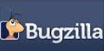 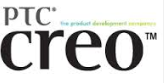 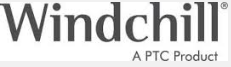 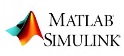 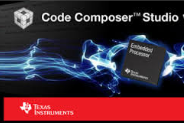 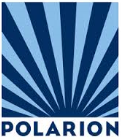 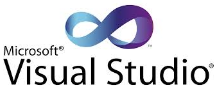 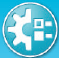 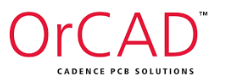 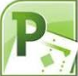 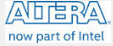 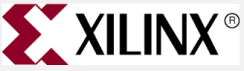 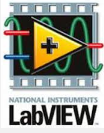 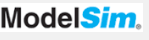 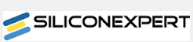 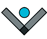 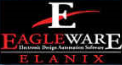 5/16/2019
RAMI Background Information
18
EXAMPLE
Development Process
DO-178   DO-254   DO-160
PDR
B-Mod
CDR
FAI
QR
SOP
PR
A-, B-, C-Model
Need
Product
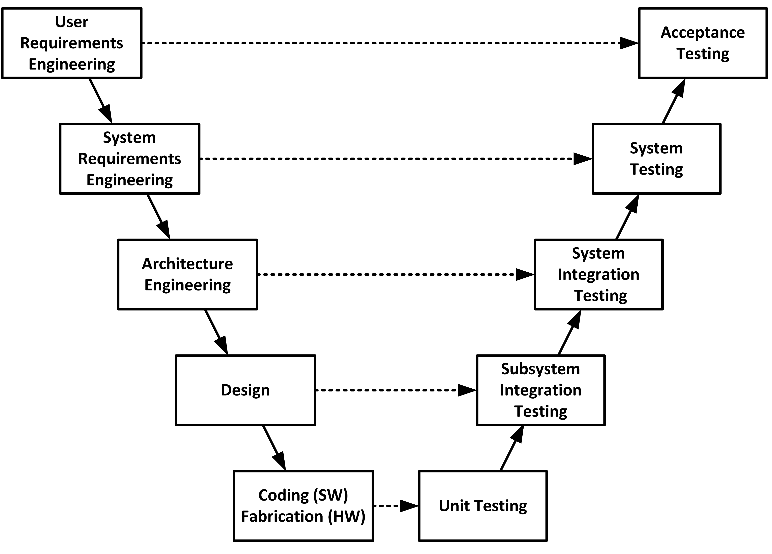 ATR, ATP, QTR, QTP, 
DDP


SWAS, HAS


TP, TR, SWCI, HWCI, MCI


SWVD, HWVD
MRS


SYRD, PHAC, PSAC, ICD


HRS, SRS



HDD, SDD


MDD, EDD
Proj.M
Config.M
Change.M
Dev.Stds
Support 
Processes
5/16/2019
RAMI Background Information
19